Innovation som didaktisk greb
Workshop om innovation i samfundsfag på FIP
https://todaysmeet.com/InnovationUdfordringer
https://todaysmeet.com/InnovationMuligheder
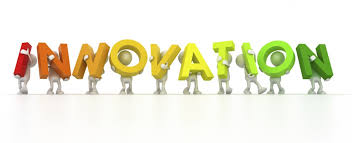 [Speaker Notes: Spørgsmål:
Ledere vs. lærere?
Erfaring med SamfundsCup?
Deltagelse i forsøg med læreplan Samfundsfag B?]
Introduktion
Pointer:
Innovation i samfundsfag er et givtigt didaktisk greb

Innovation giver udfordringer i fht. lærerollen

Innovation har en indbygget progression: træning af innovative kompetencer vs. innovationsprojekter

Innovation giver udfordringer ifht. bedømmelse
Præsentation:
Ditte Nørtoft Nielsen, lektor i samfundsfag og engelsk på Aarhus Katedralskole
Næstformand i FALS
SamfundsCup-projektkoordinator
To UVM-udviklingskurser om udvikling af innovative kompetencer i samfundsfag
Konferencer om "Innovation i fagene”
Undervisning på fagdidaktisk kursus
Praksiserfaring i egne klasser
[Speaker Notes: Er innovation bare varm luft? – NEJ!
FRA eksternt pres til intern mening! 
FRA varm luft til konkret handling]
Innovation som didaktisk greb
Innovation oversat til samfundsfag
SamfundsCup – en fagligt funderet innovationskonkurrence for samf-elever
Innovationsmetoder – hvilken tilgang skal man vælge? 
Innovation i praksis - 3s som prøvekaniner
Forsøg med innovation – Samfundsfag B
Forsøgslæreplan
Årsprøve og erfaringer
Muligheder og udfordringer?
Materiale: https://drive.google.com/folderview?id=0BwE70gV1RgrxNlFXMERDbkJITzA&usp=sharing
Innovationsbegrebet: Nyt, nyttigt og nyttiggjort
Udviklet med afsæt i Michael Paulsens terminologi i Innovation og læring – en indledning. (2012)
[Speaker Notes: Har arbejdet med endnu en dimension – refleksiv innovation (jf. nummer 195 af SamfundsfagsNyt – september 2014) – Analytisk tilgang begrundelse for og og vurdering af innovation]
Innovation i Samfundsfag
Elementer i det innovative arbejde
Identifikation af problem: Velfærdsstatens udfordringer
Forståelse af problem: Befolkningens øgede krav og forventninger presser velfærdsstatens økonomi og legitimitet
Mål: Levedygtig og fair velfærd
Løsninger: Filosofisk opgør med vækstregimet via udvikling af ny legitim velfærdsideologi
Formidling/udførelse af løsning: Skrive manifest og pitche ideen om 
at igangsætte facebookkampagne til Modkraft
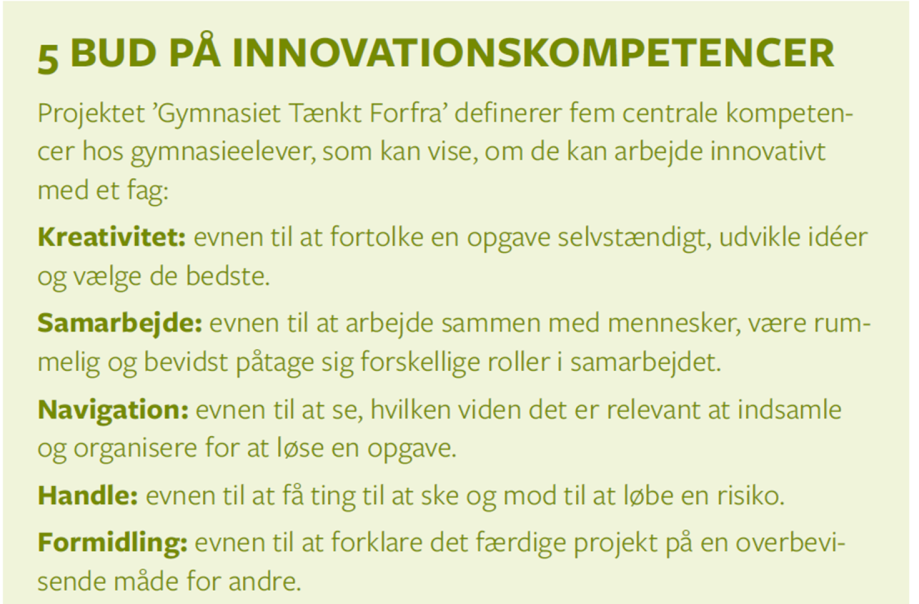 Innovation som det didaktiske greb, der forener ”tænkeland” og ”handleland” 

Gør faget virkelighedsnært – fra teori til empiri
Giver fagligheden nye dimensioner – handlingskompetence
Fra lært hjælpeløshed til foretagsomhed
Får andre typer af elever med
Taksonomi-synet
Klassisk taksonomi i samf:
Redegør for…
Undersøg / sammenlign…
Diskuter/ vurder…
Løsningsorienteret taksonomi:
Beskriv og undersøg et problem indenfor…
Beskriv og undersøg klassiske løsninger på problemet
Udarbejd en innovativ løsning / anvend teori på en innovativ løsning
Vurder en innovativ løsning
Struktur på en løsningsorienteret synopsis
Opstilling af et relevant samfundsmæssigt problem indenfor emnet
En grundig undersøgelse af problemets omfang og relevans med inddragelse af teori, omverden, eksisterende løsninger 
Præsentation af en relevant innovativ samfundsmæssig løsning
En grundig faglig udfoldelse af, hvorfor denne løsning løser ”dele af” det samfundsmæssige problem.
Faglige mål og innovation
”anvende og kombinere viden fra fagets discipliner til at undersøge aktuelle samfundsmæssige problemstillinger og løsninger herpå”
undersøge andres og/eller elevens eget løsningsforslag
fx innovativt forslag til hvordan kommunen skal håndtere det stigende antal ældre eller bandekriminalitet
forslags relevans og konsekvenser?
undersøgelse af problem og løsninger med brug af faglig viden
begreber, statistik, teori og metode
Bedømme elevens evne til at anvende faglig viden i sin undersøgelse af problemstilling og løsningsforslag
Forløbseksempel: Ungdommens arenaer
Innovative kompetencer kan indtænkes i et helt forløb – også i 1.g
Fokus: Dilemmaer, som nutidens unge står overfor!
Innovative elementer i forløbet?
Tænkeøvelser om egen oplevelse af udfordringer: problemidentifikation
Træning af netværkskompetencer: problemforståelse og mulighedsorientering via spørgsmål der stilles til ”ukendt”
Træning i at arbejde løsningsorienteret – idégenereringsproces og idéskabelon: krea-kompetencer og handlekompetence
Træning i formidling via skabelon for pitch
Sparring og diskussion
@ Samfundsfagslærere:
Hvilket forløb er du i gang med lige nu?
Hvordan kan man bruge innovation som didaktisk greb heri?
Har du ideer til konkrete forløb og/eller projekter med afsæt i innovation?
@Ledere: 
Har I eksterne kontakter som kan understøtte innovation som indsatsområde?
Hvordan kan eksterne kontakter aktiveres?
Har I ideer til, hvordan I som ledelse kan understøtte innovation som indsatsområde i samfundsfag?
http://da.padlet.com/wall/zusyyg6hlxqh
SamfundsCup 2016 - Konflikter
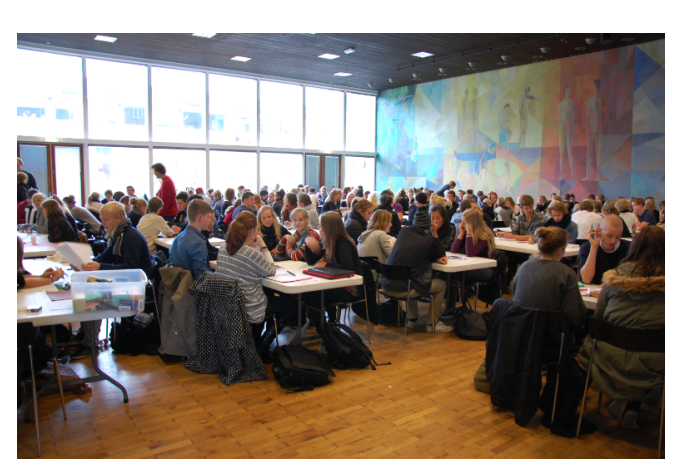 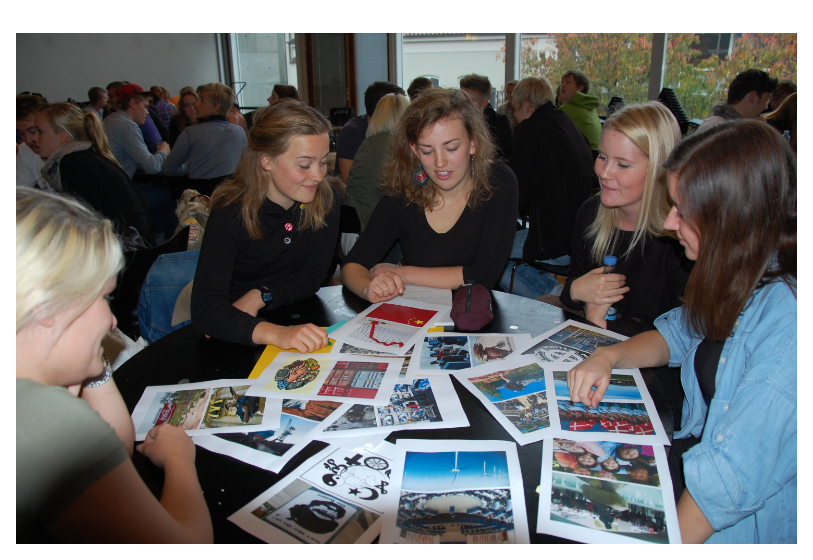 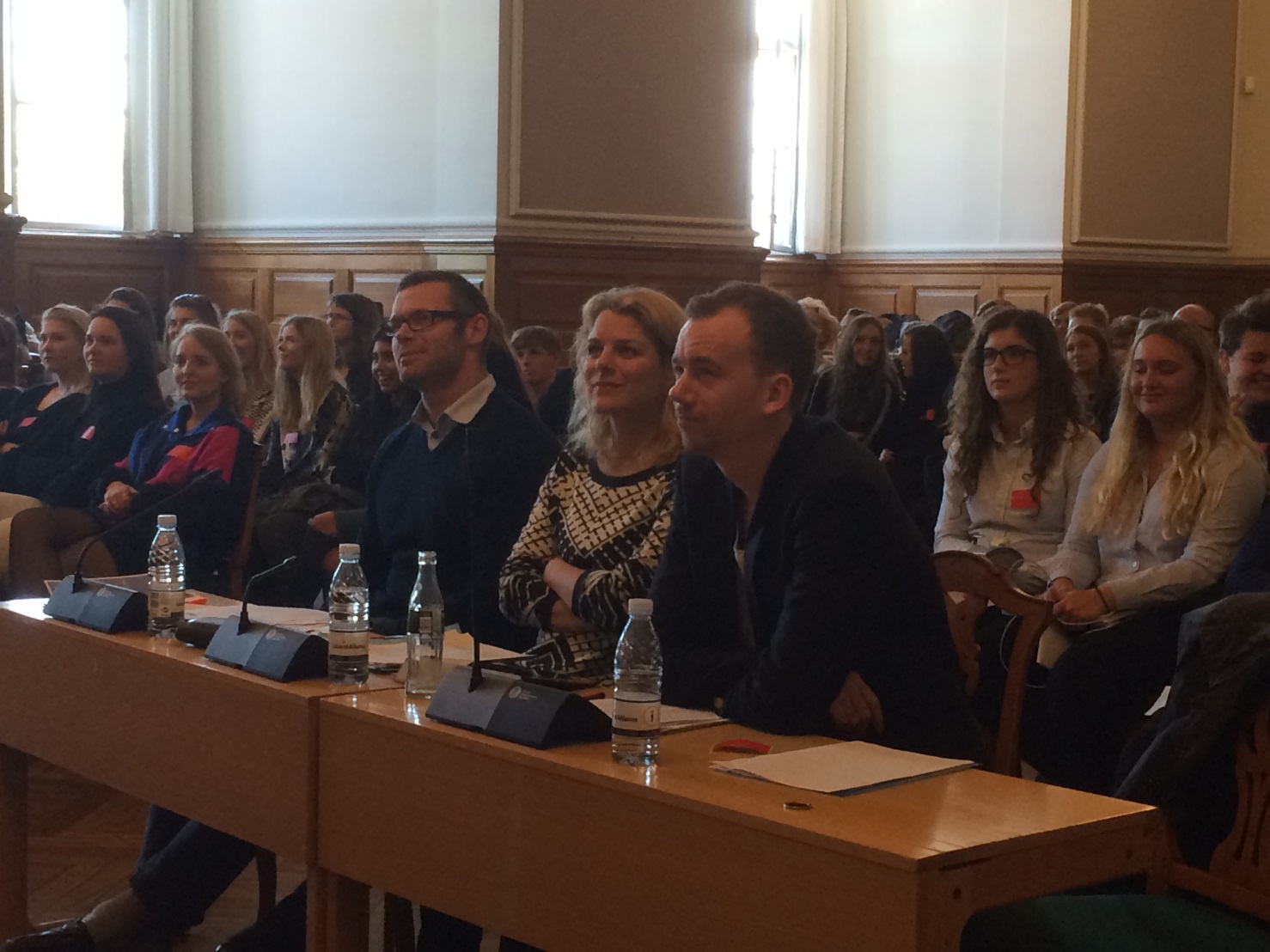 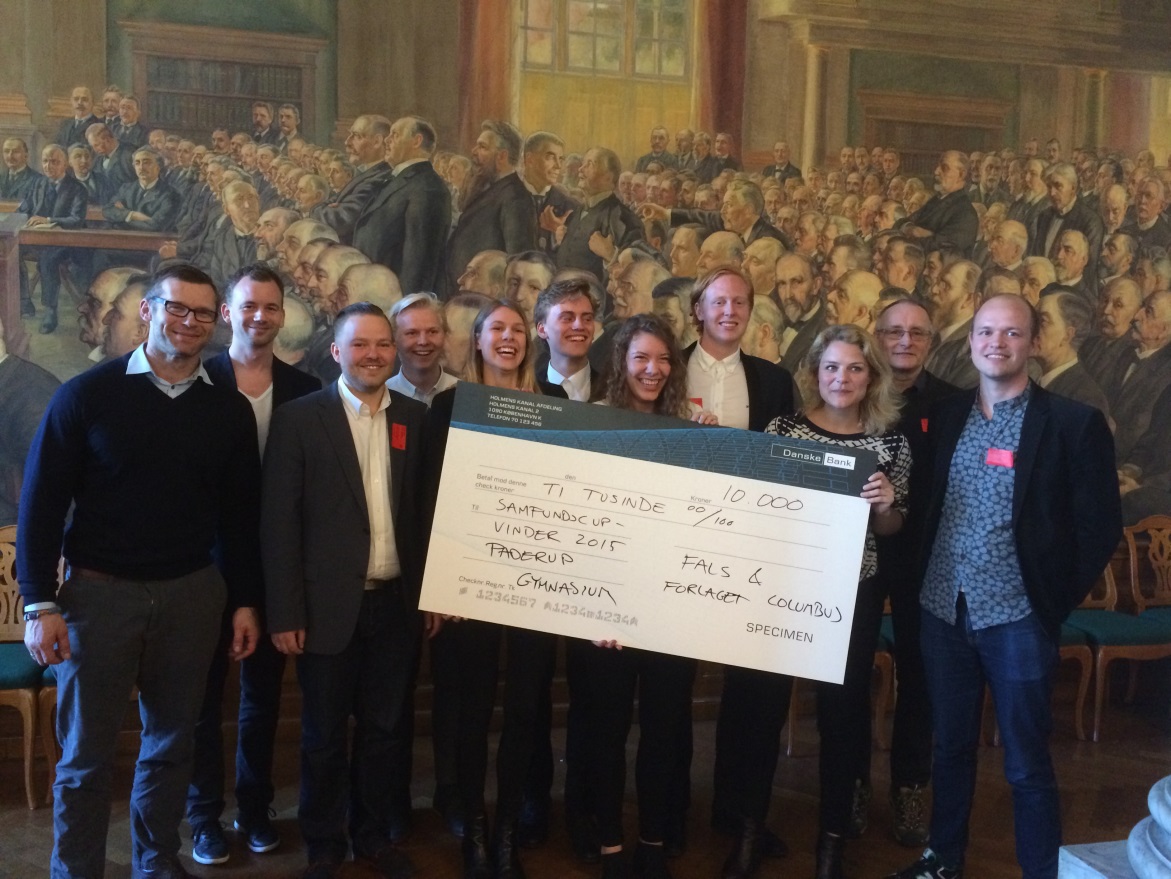 http://sagerdersamler.dk/
[Speaker Notes: Tidligere emner: Globalisering, Integration, Bæredygtighed, Demokrati, Velfærd
Samarbejde mellem FALS, Forlaget Columbus – ekstern sparringspartner: Sager Der Samler]
Hvad er SamfundsCup?
Fagligt funderet og innovationsorienteret konkurrence for samfundsfagselever (A og B)!!
Finansieret af FALS og Columbus og organiseret i et samarbejde mellem projektledere og lokale tovholdere => græsrodsdrevet!
Præmien: en tur til Christiansborg og 10.000 kr., offentliggørelse i SamfundsfagsNyt samt mulighed for sparring med Sager Der Samler om videre arbejde med og realisering af projektets idé.
www.samfundscup.dk
Produkt og vurderingskriterier
SamfundsCup-projektet: 
Løsning på et identificeret samfundsproblem under det overordnede tema. 
En skriftlig, handlingsorienteret anbefaling (notat) (max 1200 ord ca. 3 normalsider)
En mundtlig formidling af produktet ved brug af digitalt formidlingsværktøj (Fremlæggelsen må max tage 10 min)

Vurderingkriterier:
Originalitet
Faglighed.
Omverden. 
Formidling.

2-4 elever samarbejder om projektet

Glimt fra sidste års vinderprojekt: https://www.youtube.com/watch?v=Px5PnbBEOlM
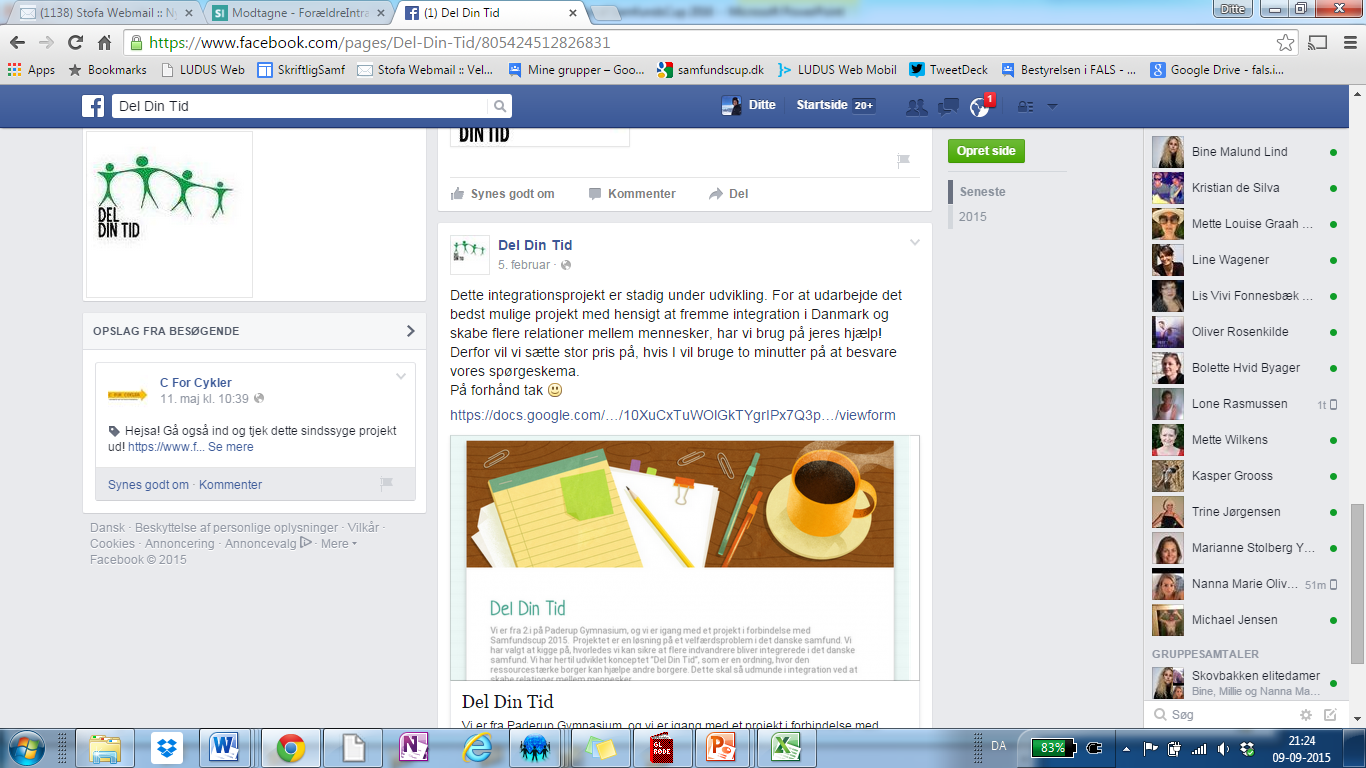 Årets gang
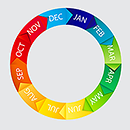 Opstart for deltagende lærere – opstartsmøde samt info og sparring via Facebook og hjemmeside (september). 

Sidste frist for tilmelding af deltagende klasser 1. oktober

Inspirationsdage (november-januar)

Projektfase (november/marts)

Kåring af skolevindere (medio/ultimo marts)

Regionalfinaler med de lokale skolevindere (April)

Landsfinale på Christiansborg (Maj)
Du kan stadig nå det – mail til samfundscup2009@gmail.com
Innovationsmetoder – mangfoldighed med fællestræk
Hackaton
Me2
KIE
Index
Skub
Inno-labs
Den kreative platform
Den sociale kabale
Handlings- og løsningskompetence: vi skaber social værdi på en ny måde
[Speaker Notes: Der eksisterer efterhånden mange forskellige innovationsmetoder, eksempelvis KIE-modellen, Hackaton, SKUB-metoden, Me2 og Index etc. Selv om metoderne er forskellige (vægtning af hhv. kreativitet, analytisk tilgang, benspænd etc.), har de dog alle det til fælles, at de forsøger at forene “tænkeland” og “handleland”. Det vigtigste er ikke nødvendigvis hvilken metode, man vælger at læne sig op ad, men i højere grad at være opmærksom på, hvilke innovative kompetencer, der trænes, hvornår. Mange forskellige veje til innovation og træning udvikling af de innovative kompetencer.]
KIE-modellen vs. Index
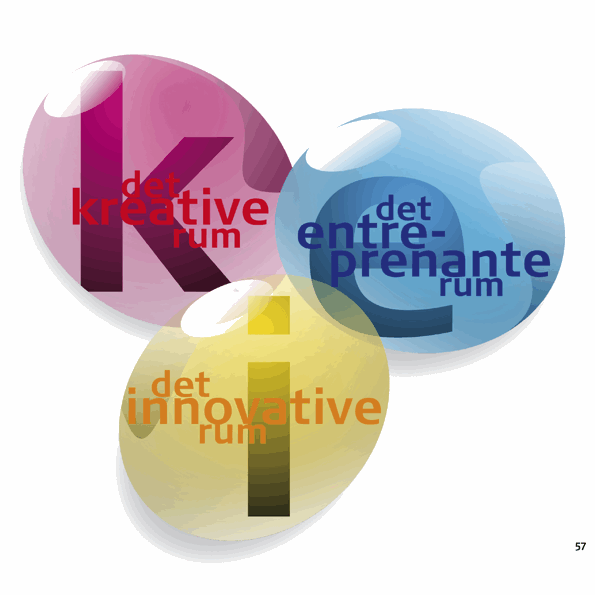 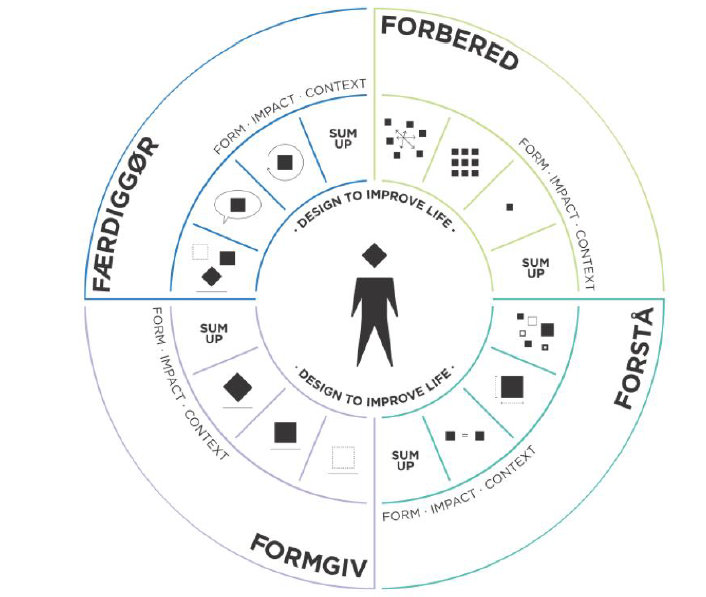 http://www.kie-modellen.dk/tool.html
http://www.designtoimprovelifeeducation.dk/
Fordele vs. ulemper?
Erfaring med andre innovationsmetoder?
Innovation i praksis - 3s som prøvekaniner?
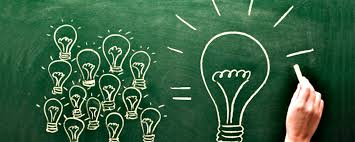 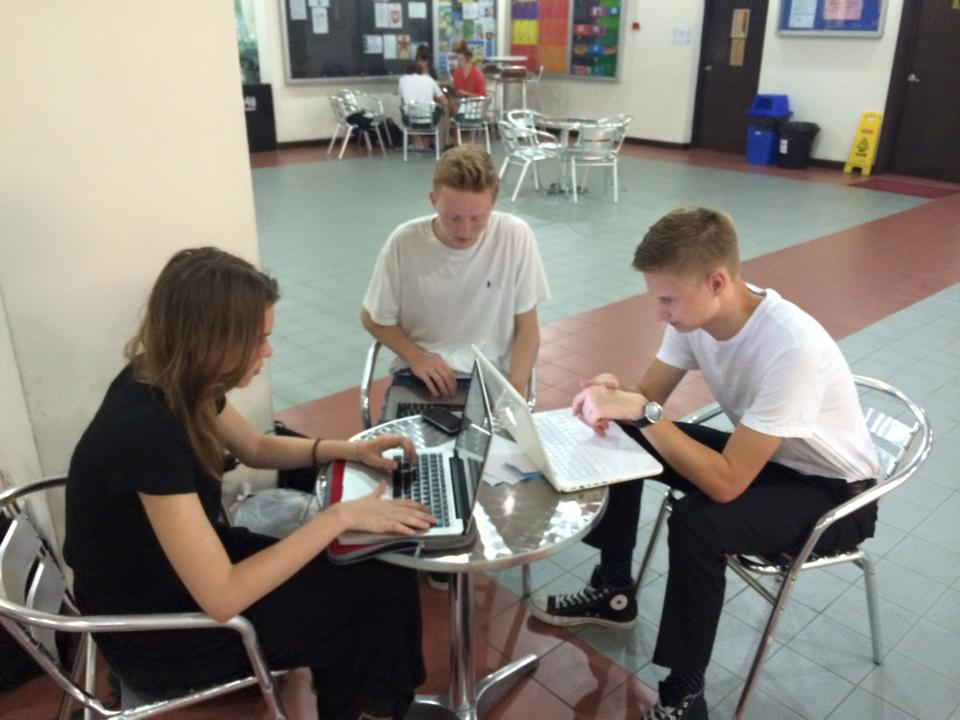 Didaktisk benspænd:
Løsningsdimension i hvert forløb
Træning af innovative kompetencer via småøvelser
Hver lektion åbnes med en starter
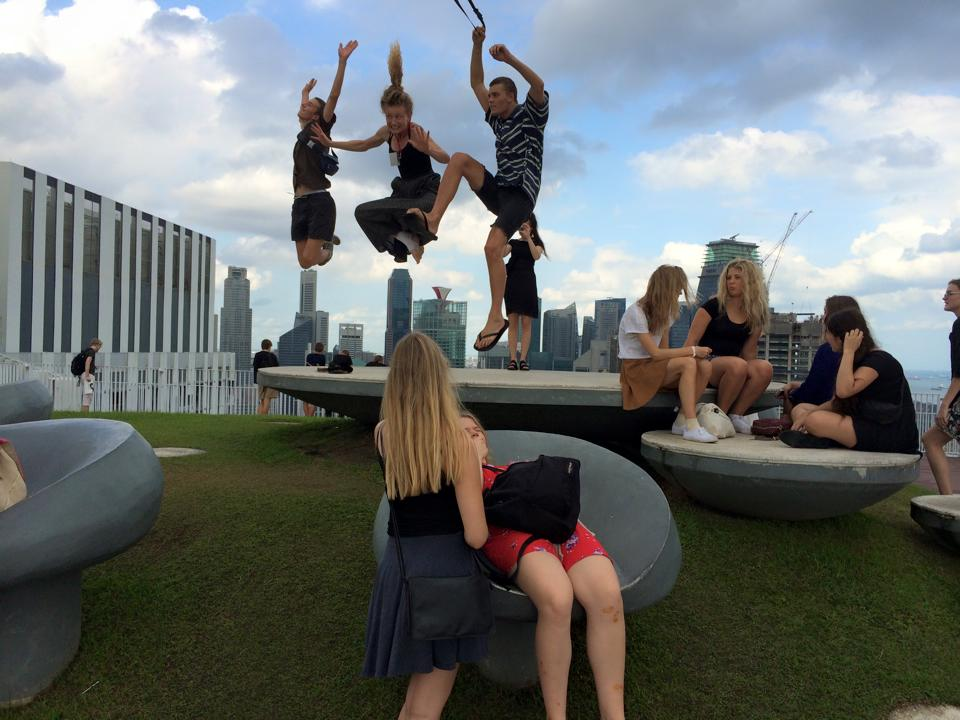 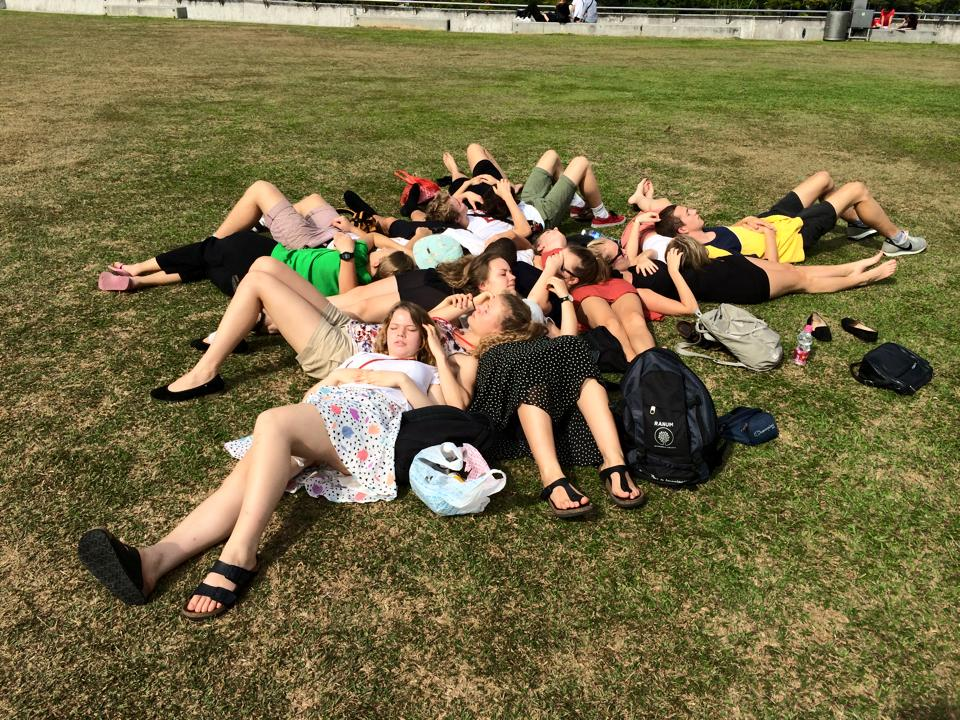 Muligheder og udfordringer- elevudsagn
Bliver ikke kedeligt
manglende fokus på samfundsfaglige begreber
Udfordrende
for svœrt at gennemskue - for "try hard" og for lidt ind til benet
motiverende
for flyvsk
mere selvstœndig lœring
bruge for meget tid på det udenom den egentlige lœring: fx hvis det krœver at man skal udenfor - der går meget tid med det
sjovere!!
Starter
Seks år der forandrede statsministeren
[Roald Als tegning med Lars Løkke]
Hvem er afbilledet?
Hvilken konkret begivenhed?
Hvad siger den mere generelt om politik?
3s og SamfundsCup
1.g – Demokrati
inspirationsdag med andre gymnasier
 4 projektworkshops
Projekt i grupper => Skriftlig aflevering (notat)
2.g – Velfærd
Klassisk velfærdsforløb – Velfærdsstatens fremtid?
Lokal inspirationsdag
Skriftlig aflevering (notat)
3.g – Konflikter
Udvikle og afvikle inspirationsdag
Projektkonsulenter
Dommerpanel
Mangfoldighed af småøvelser
Innovative småøvelser - træning af innovative kompetencer
Brain boosters – identifikation og refleksion over problemer
Netværkskompetencer
Pitching
Brainbooster: Associationsøvelse
Kig på billederne: Hvilke konflikter kommer du til at tænke på?
[diverse billeder]
Brain Booster: Creative destruction
Hvordan skaber vi flest mulige konflikter?







*NB: afsæt i en af konfliktforståelserne fra associationsøvelse
Konflikter: kategoriseringsøvelse
Store konflikter
Globale konflikter
Indplacér konflikter i diagrammet
Bløde konflikter
Hårde konflikter
Lokale konflikter
Små konflikter
[Speaker Notes: Indsæt bud på evt. konflikter på de forskellige dimensioner…]
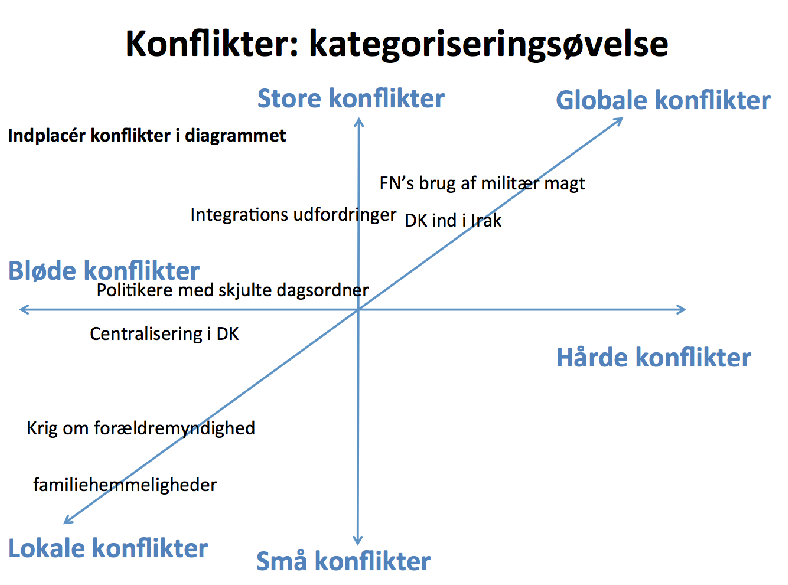 Træning af netværkskompetencen
http://www.ted.com/talks/steven_johnson_where_good_ideas_come_from
1. Hvem er dit netværk?
2. Hvordan kontakter man netværkspersoner?
3. Hvordan trænes det nære netværk?
4. Hvordan aktiveres ressourcepersoner?
5. Udvidelse af netværk: Brug dit netværk til at udvide netværket
6. Fortsat kontakt til netværket
[Speaker Notes: En projektleder uden netværk er som en person, der står på ét ben med lukkede øjne. Man kan ikke stå ret længe uden stimuli udefra, fordi man ikke har noget at støtte sig til. Derfor bliver man utrolig sårbar og kan risikere at vælte. I praksis er dette den svære del af innovationsarbejdet, idet eleverne ofte har svært ved at se mulighederne i inddragelsen af netværket og samtidig kan være for generte/tilbageholdende til at bruge netværket.
I starten/i løbet af hvert forløb:
Eleverne: ”hvem kender jeg, der ved noget om…” – 
udarbejdelse af et fælles dynamisk ressourcekatalog, som udvides med tiden]
Hvem ved noget om konflikter?
1. Hvem fra dit eget netværk har forstand på/erfaringer med konflikter (jf. de identificerede fra ?
2. Hvilke andre personer kan du finde via dit netværk – evt. via et socialt medie – som kan hjælpe med at besvare spørgsmålet?
3. Hvilke eksperter (politikere, forskere, journalister, militær, civilsamfund, konfliktpraktikere, andre)?
4. Indsæt de fundne kontakter (skriv i parentes hvilken konkret konfliktproblematik)	 http://da.padlet.com/wall/oy5xvwacf68b
Mediernes vinkling af velfærdsstaten
Samarbejde med dansk
Pitch en andens idé – trin for trin
Lad eleverne parvis finde et løsningsforslag på www.tagdel.dk eller http://sagerdersamler.dk/  eller giv dem et aktuelt løsningsforslag fra politiker. Få dem til via deres mobiltelefoner at optage et pitch af deres tildelte idé på max 3 min ud fra pitch-skabelonen
En start der fænger (5%)
En beskrivelse af, hvilke væsentlige behov der opfyldes med din idé (hvem giver ideen værdi for)? (20 %)
En beskrivelse af hvad projektet går ud på. Hvad er det unikke eller nytænkende ved forslaget? (50%)
Hvordan får brugerne gavn af projektet? Hvad er effekten af projektet (10%)
Hvilke fordele har forslaget ift. eventuelt andre lignende projekter (økonomisk nem at gennemføre, bruger den ekspertise I selv har m.m) (10%)
En god afslutning eller opsamling på de væsentligste pointer (5%)
Debat-battle
Todays Meet
Opret et rum i Todays Meet http://todaysmeet.com/
Stil spørgsmål (eksempelvis: hvordan løser vi den økonomiske krise). Giv evt. eleverne forskellige roller (eksempelvis politikere eller teoretiske perspektiver).
Lad eleverne poste deres svar (gerne mere end 1) på Todays Meet. 
Afslutningsvis forsøger eleverne parvis at identificere hvilke roller, der har postet argumenter samt udvælger de to bedste posts.
Idéudveksling og refleksion
Hvilke af de præsenterede øvelser appellerer umiddelbart mest til Jer?

Hvilke af de småøvelser, som I anvender i Jeres daglige praksis i forvejen, vil I kategorisere som værende nogle, der træner elevernes innovative kompetencer?

Del og stjæl – Giv hinanden andre ideer til innovative småøvelser. Post på padlet http://da.padlet.com/wall/cdu6iu8ym5pa 

Hvis I mangler inspiration kan i evt. lade Jer inspirere af materiale i FIP-mappe eller http://www.innolab-gym.dk/idebase
Forsøg med innovation – Samfundsfag B
Forsøgslæreplan i Samf B
Årsprøve og erfaringer
Forsøgslæreplan i Samf B
Fagligt mål: undersøge et konkret problem og udarbejde og vurdere et forslag til en innovativ løsning af problemet

Vurdering af elevernes evne til at udarbejde et innovativt løsningsforslag sker på baggrund af elevens begrundelse for forslagets værdi for andre og elevens argumentation for hvordan det tilfører den konkrete sammenhæng (konteksten) noget nyt.

Nye kriterier og ny eksamensform?
https://www.youtube.com/watch?v=QbTvEaTmXAo
[Speaker Notes: Refleksiv innovation? 
Vurdering af og begrundelse for evt. innovative handlinger og produkter ud fra både nyhedsværdi (lokal vs. globalt), forbedringsværdi (markedet vs. almenvellet) og relevans (for nogle vs. alle)]
Årsprøve - forsøg
Rammer:
Grupper á 3-4 personer
Bilagssæt ca. 10 - 15 ns. 
Mindst 24 timers forberedelse
Forberedelsesstruktur:
Kl. 8: Trækning i grupper
Læse materiale og identificere relevant teori
Undersøgende niveau: skabe struktur i bilagsmateriale med teori
Kl. 12: Idégenerering
Finde ”pain”/hvad er problemet?
Finde løsning - mulighed for at bruge KIE-modellen el. lignende
Kl. 15: Vurdere forslag
Diskuterende niveau
Løser det problemet?
kl 16 og frem 	
Planlægge fremlæggelse/skrive synopsis 
Producere eksamensoplæg
Eksamination:
Alle gruppens medlemmer er tilstede
Hver især fremlægge 8 min af fælles synopsis. 
Dialog mellem lærer, censor og alle gruppens medlemmer. 
Spørgsmål til både konkret person og diskussion i gruppen. I må gerne supplere hinandens svar. 
12 min til hvert gruppemedlem til denne afsluttende diskussion. 
Denne del af prøven vil også fokusere på processen med at finde på en innovativ løsning - altså: hvordan har I arbejdet.
I skal huske:
Alle skal fremlægge på alle taksonomiske niveauer
Det er vigtigt at alle fremlægger noget sammenhængende, så planlæg derfor at hver gang man har “taletid”, så taler man 2 min.
Årsprøvemateriale
Vejen til drømmesamfundet
1.) Fordelingspolitisk og værdipolitisk akse 
Kilde: http://gymportalen.dk/politiksdan/15285
2.) Jorden kalder de Radikale” , Berlingske, 16.05.2015. 
3.) Radikalt værditab , Politiken 21.05.2015 
4.) ”Radikalt blodbad”, Ekstra Bladet, 15.05.2015. 
5.) ”Vælgervandringer – De Radikale” 
Kilde: http://www.politiko.dk/vaelgervandringer  6.) ”Berlingske Barometer 25. maj 2015” 
Kilde: http://www.politiko.dk/barometeret
7.) ”SF og Dansk Folkeparti indgår aftale om dagpenge” 
Kilde: http://sn.dk/Folketingsvalg-2015/SF-og-Dansk-Folkeparti-indgaar-aftale-om-dagpenge/artikel/491942
Velfærd – SamfundsCup 2014
1) ” Velfærdskagen ædes op af en ny ekstraregning efter 2020”,  Jyllands-Posten, 23.04.2015. 
 2) ” De fandt 4,4 mia. kr. Men pengene er væk igen”, Jyllands-Posten, 23.0.2015. 
3) ”Debat: Velfærdsstaten gjorde mig til mønsterbryder - pas på den!”, Politiken, 25.05.2015.
 4) ”Flere ældre frem til 2050”, Notat til FTF, 11.05.12, fundet på http://www.ftf.dk/oekonomi/artikel/flere-aeldre-frem-til-2050-men-de-er-flere-aar-paa-arbejdsmarkedet/, 23.05.2015.
5) ”Faldende folketal i 35 kommuner”, Danmarks Statistik, 18.05.2015.
6) ”Jens Hauge Tegning” , ”Hvad der tænkes kan tegnes”, http://hage.dk/2009/11/23/krisetegn/
Erfaringer
GRUPPEEKSAMEN
Nødvendigt at eleverne arbejder tæt sammen i de 24 timer, da samtalen ved eksamensbordet ellers bliver fragmenteret. 
Skal man tvinge eleverne til at gå til gruppeeksamen?
Træning i gruppearbejde i eksamensgrupperne nødvendigt og vigtigt. Herunder aftaler i gruppen, tillid mellem medlemmer, evne til at give plads/støtte hinanden og udnyttelse af styrker/svagheder.
Anden rolle som censor ved en gruppeeksamen: nødvendigt at eksaminator med at fordele taletiden, større rolle i at sikre, at de svage elever ikke gemmer sig og at de dygtige får lov at udfolde deres fulde potentiale. 
Nogle elever bliver nervøse ved at vente på deres tur, hvor andre har fordel af at de kan få en pause når nervøsiteten tager over.
Ikke problem i forhold til karaktergivning at vurdere det individuelle niveau og samtaler blev mere nuancerede og fagligt mere spændende.
PROBLEMORIENTERET BILAGSMATERIALE
Godt at fokusere elevernes læsning af bilag ved at have et eller flere gennemgående problemer. 
Gode til at spotte den problemstilling bilagssættet lagde op til løsning af.
Problemorientering gjorde at eleverne fandt et gennemgående problem, som de beskrev faglig og kom med faglige løsningsforslag på.
Eleverne bedre end normal til at inddrage bilagssættene og herefter anvende relevant teori. 
Innovation på 24 timer giver ikke noget synderligt frugtbart resultat.
Ingen grupper kom med reelle innovative forslag, men alle kom med løsningsforslag som kunne diskuteres fagligt.
[Speaker Notes: Konklusion: Begejstrede for problemorienterede bilagssæt og gruppeeksamen, men innovation hører hjemme i den daglige undervisning, hvor det fungerer godt.]
Evalueringsproblemfeltet
Får man, hvad man måler?

Er vi overhovedet qua vores fag kompetente til at vurdere innovationsværdien af elevernes projekter?

Produkt (resultatets innovationsværdi) vs. proces (træning af innovative kompetencer)?

Faglige mål og summativ evaluering vs. udvikling af innovationsarbejde i praksis og formativt sigte?

Refleksiv innovation? 
Vurdering af og begrundelse for evt. innovative handlinger og produkter ud fra både nyhedsværdi (lokal vs. globalt), forbedringsværdi (markedet vs. almenvellet) og relevans (for nogle vs. alle)
[Speaker Notes: Innovation = didaktisk greb – en vej til læring. Er det så overhovedet relevant at bedømme innovationsværdien? Dog alignmentproblem…
Vores mål: udvikle elevernes innovative kompetencer => nødt til at vurdere innovationens værdi
Men ha’ øje for såvel innovationsarbejdet (processen og udviklingen af elevernes innovative kompetencer) og selve innovationen (produktet).]
Muligheder og udfordringer
Samfundsperspektivet
http://politiken.dk/indland/politik/ECE2022921/socialdemokrat-buraeg-skal-maerkes-ligesom-cigaretpakker/ 
http://nyhederne.tv2.dk/samfund/2014-09-02-nyt-supermarked-vil-saelge-billig-overskudsmad 
3g’erne, der udvikler og afvikler SamfundsCup-inspirationsdag for 1.g’ere og 2.g’ere

Fra elevernes perspektiv: Miriam Brems Knudsen 
”At deltage i SamfundsCup har generelt været en rigtig god oplevelse. Det har været fedt at bruge vores faglighed til at tænke løsningsorienteret og samtidig være kreative. Også fedt at få vores projekt bedømt af forskellige dommerpaneler, og desuden interessant at se så mange andre bud på bæredygtige problemløsninger præsenteret…”

Udfordringer
Egen rolle som lærer – balance ml styring og frihed
At få innovation til at være mere end idégenerering
Autenticitet i innovation
Evaluering af innovationsprojekters – værdi vs. proces
Afsluttende spørgsmål